人教精通版三年级上册
Unit4 I have a ball.
WWW.PPT818.COM
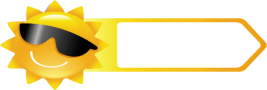 Review
Play a game
快速抢答
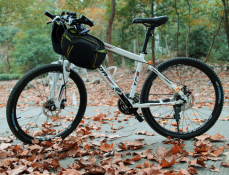 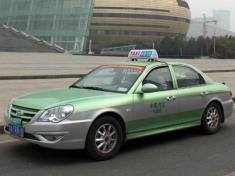 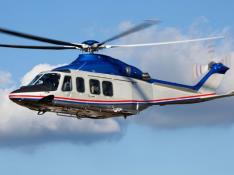 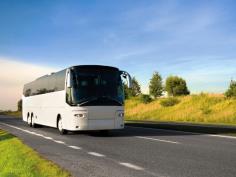 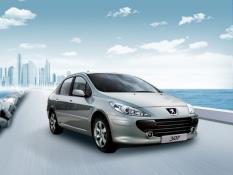 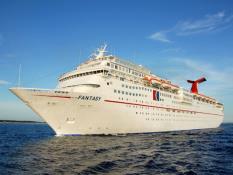 I have a …
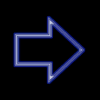 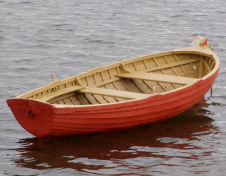 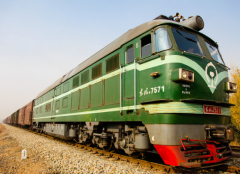 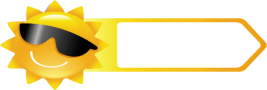 Lead-in
Let’s sing
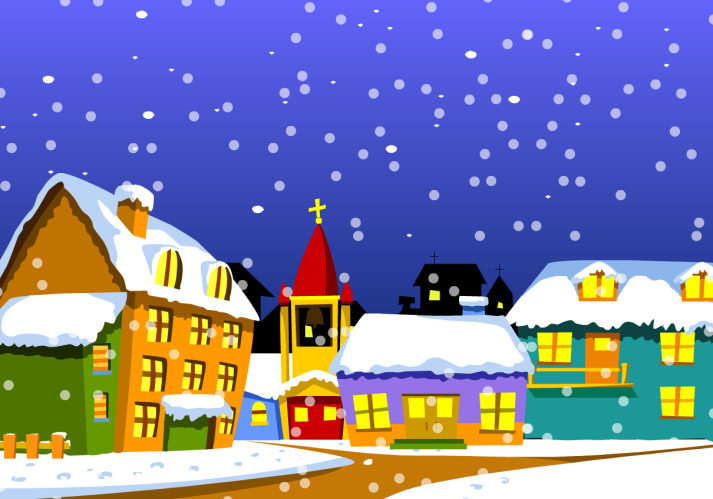 We Wish You a Merry Christmas
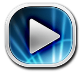 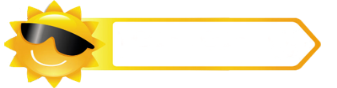 Presentation
Fun story
Read and act.
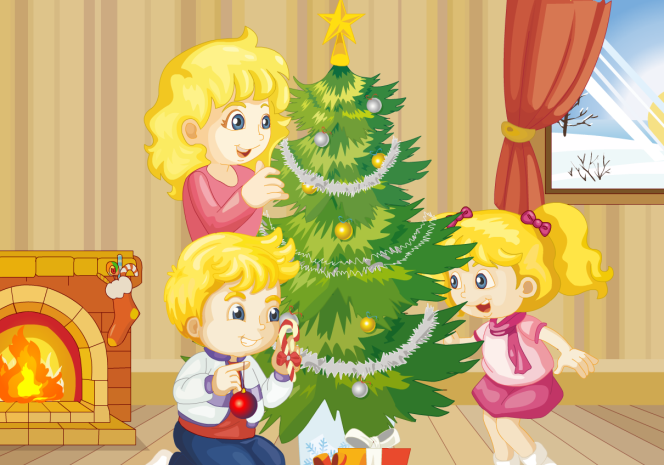 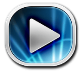 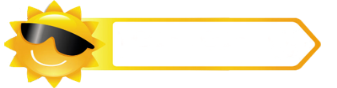 Presentation
Listen and repeat
Look, Kate! I have a plane.
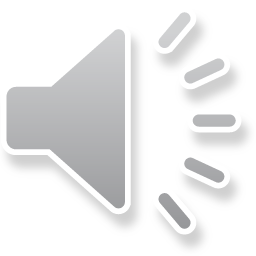 Cool! I have a doll.
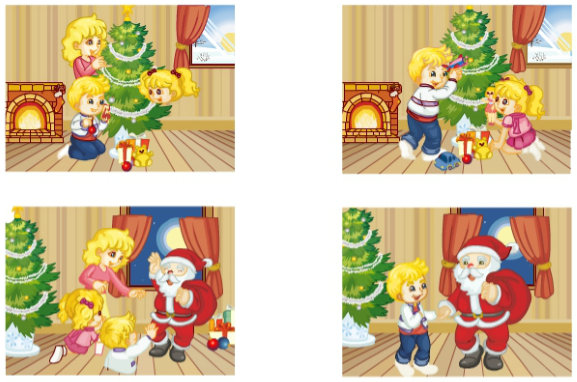 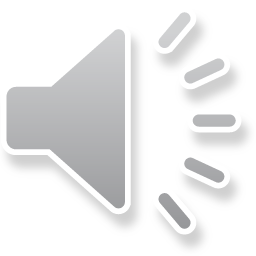 I have a kite, a ball, a car, a plane …
Hello! Merry Christmas!
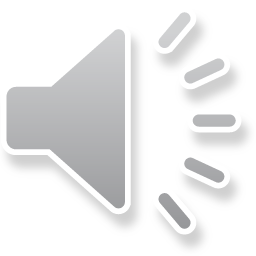 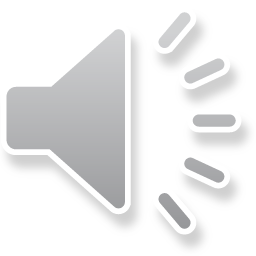 Look! It’s Santa!
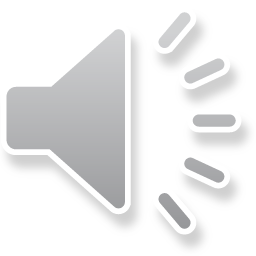 Wow! Really?
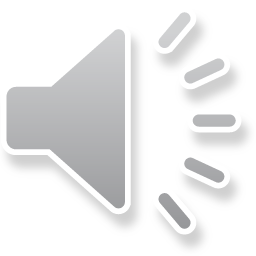 Merry Christmas!
!
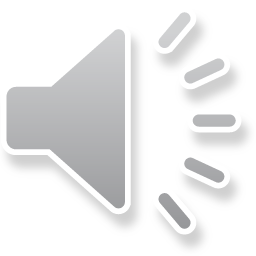 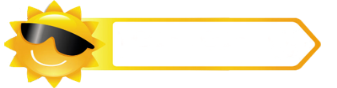 Presentation
Listen and repeat
Here you are.
Bye!
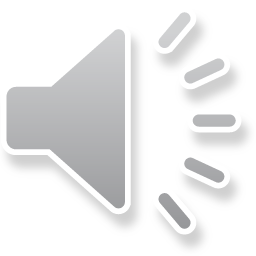 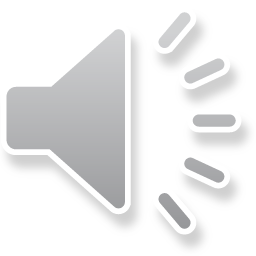 You’re welcome.
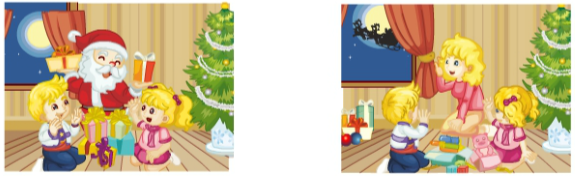 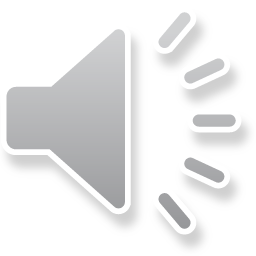 Super! Can I see it?
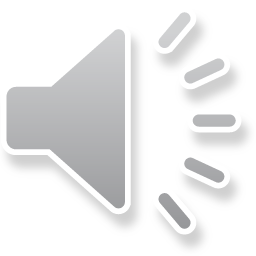 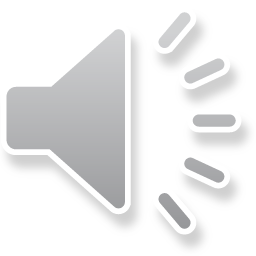 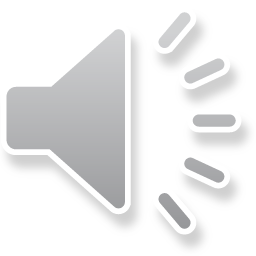 Goodbye!
Goodbye!
Thank you!
Thank you!
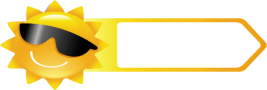 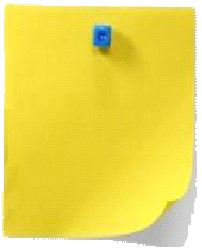 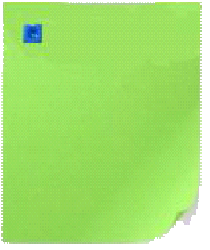 Read together.
(齐读)
Read in groups.
  (分组读）
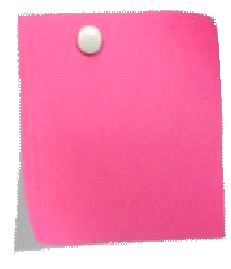 Read in roles.
（分角色读）
Practice
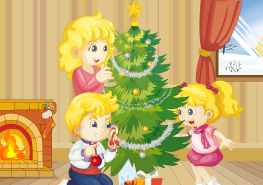 Let’s read
3
1
2
Show time
小组合作，试着练习对话并表演，其他同学评价。
Good
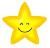 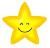 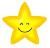 Great
Excellent
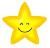 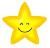 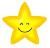 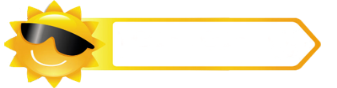 Presentation
Let’s check
Listen and number.
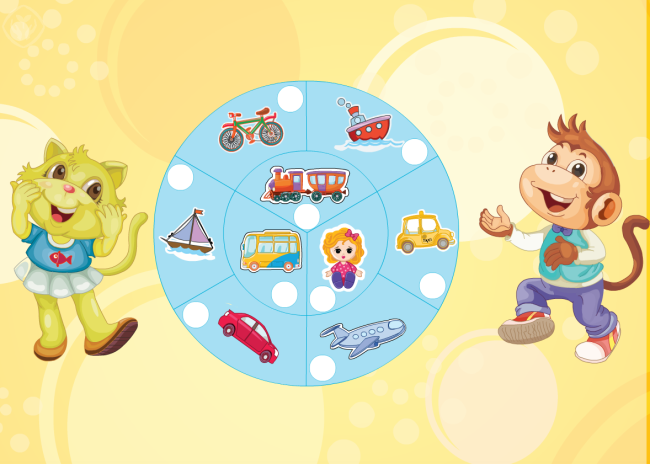 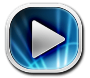 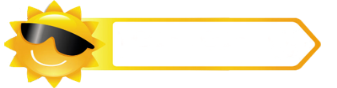 Presentation
Let’s think
Fill in the right words.
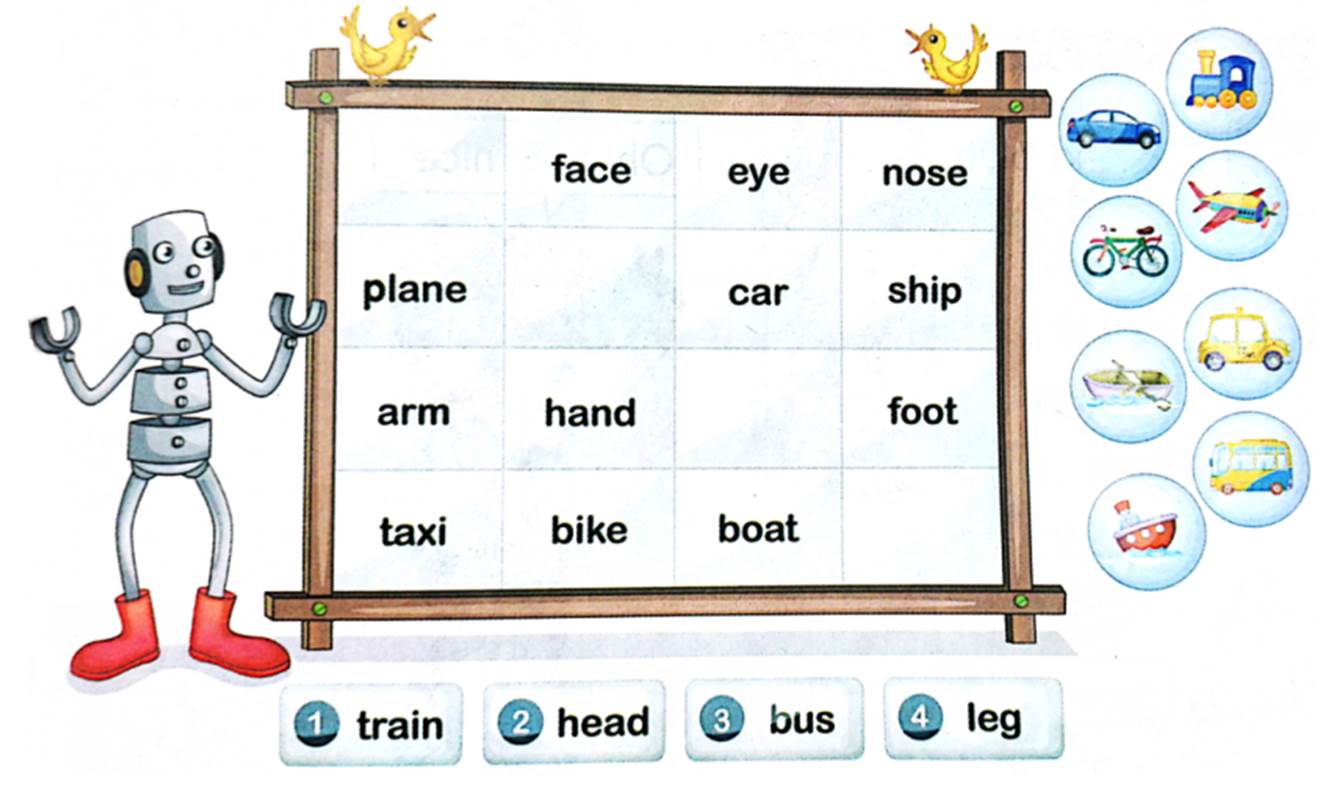 head
train
leg
bus
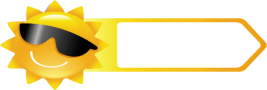 Practice
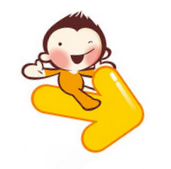 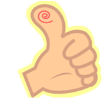 Choose and say
Game 1
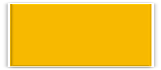 1
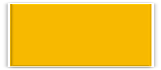 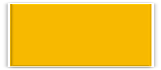 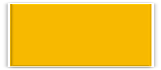 2
kite
3
4
ball
car
doll
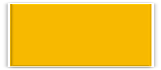 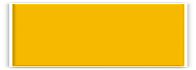 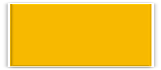 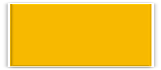 5
6
7
8
bus
bike
taxi
balloon
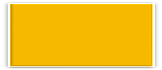 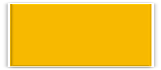 9
10
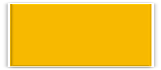 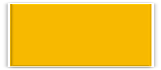 11
12
train
ship
boat
plane
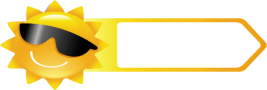 Practice
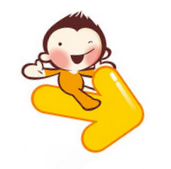 Point and say
Game 2
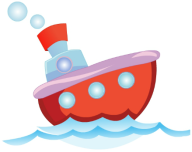 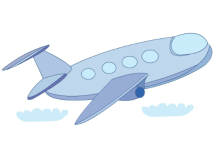 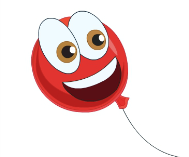 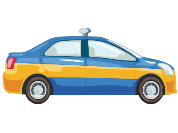 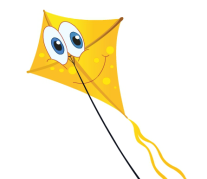 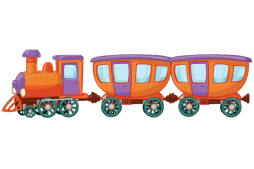 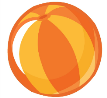 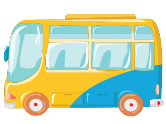 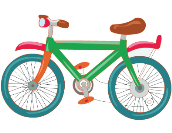 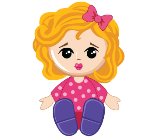 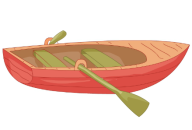 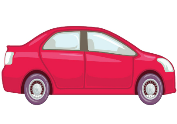 Homework
1.观看或跟读Fun story部分的课文动画或录音，并注意语音、语调。
2.复习本单元所有的单词，并读给你的父母听。
3.预习Lesson  25。
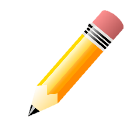 Close